BEFORE WE START
Talk to your neighbors:

Best boba in Seattle?
Nathan Brunelle
Instructors:
TAs:
Linked Lists with Recursion
Lecture Outline
Announcements
Traversing Linked Lists Recursively
Modifying Linked Lists Recursively
Announcements
Creative Project 2 due tonight May 14 at 11:59pm
Resubmission Cycle 4 is due Fri (May 16) at 11:59pm
C1, P1 eligible
Programming Assignment 2 released tomorrow (May 15)
Focused on exhaustive search + recursive backtracking! 
Quiz 1 grades out early next week
Lecture Outline
Announcements
Traversing Linked Lists Recursively
Modifying Linked Lists Recursively
Linked Lists
A linked list is either:
data
next
null
4
another list
Node w/ another linked list
Empty list
This is a recursive definition! 
A list is either empty or a node with another list!
Recursive Traversals w/ LinkedLists
Guaranteed base case: empty list
Simplest possible input, should immediately know the return
Guaranteed public / private pair
Need to know which sublist you’re currently processing (i.e. curr)
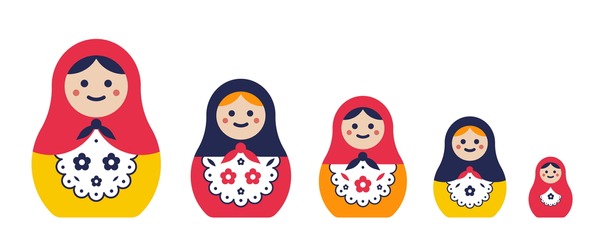 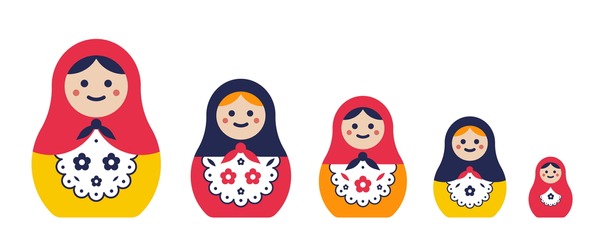 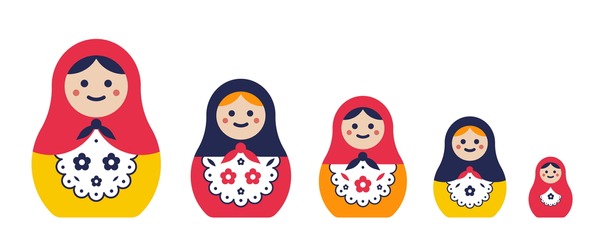 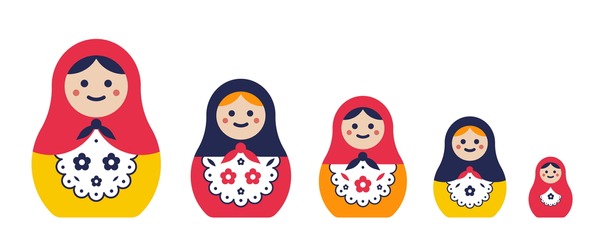 method(null)
method(three)
method(one)
method(two)
front
null
1
3
2
Lecture Outline
Announcements
Traversing Linked Lists Recursively
Modifying Linked Lists Recursively
Modifying LinkedLists [Review]
Remember: using a curr variable to iterate over nodes

Does changing curr actually update our chain?
What will? Changing curr.next, changing front
Need to stop one early to make changes

Often a number of cases to watch out for:
M(iddle) – Modifying node in the middle of the list (general)
F(ront) – Modifying the first node
E(mpty) – What if the list is empty?
E(nd) – Rare, do we need to do something with the end of the list?
Modifying LinkedLists Recursively
Much easier than iterative solutions!
No longer need to stop one early
Can go right to the point you’d like to make the change
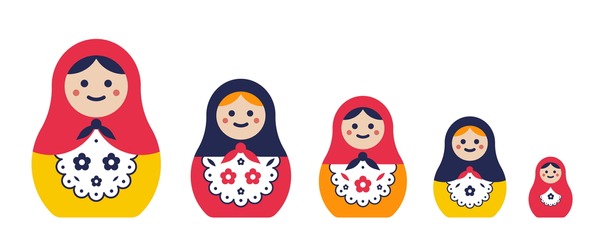 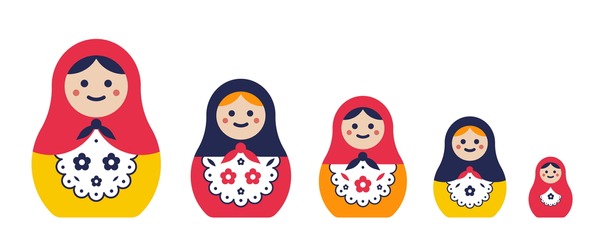 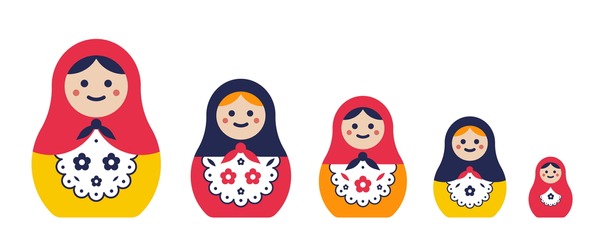 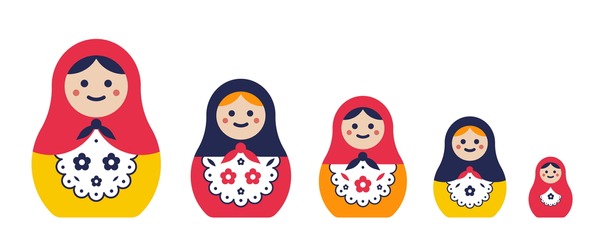 method(null)
method(three)
method(one)
method(two)
front
null
1
3
2
Modifying LinkedLists Recursively
Much easier than iterative solutions!
No longer need to stop one early
Can go right to the point you’d like to make the change

How? Return the updated change and catch it!
Private pair returns ListNode type
curr.next = change(curr.next) / front = change(front)
Resulting solutions much cleaner than iterative cases 

We call this pattern x = change(x)
removeAll Walkthrough
front
3
1
6
3
private ListNode removeAll(int value, ListNode node) {
    if (node == null) {
        return node;
    } else if (node.data == value) {
        return removeAll(value, node.next);
    } else {
        // x = change(x)
        node.next = removeAll(value, node.next); 
        return node;
    }
}